Types of fishes
1/7
Types of fishes
Cold-blooded with the exception of Tuna family and the Mackerel shark family

More than 24,000 different species of fish in the world

Most fish have a skeleton made of bone

Sharks, have a skeleton made of cartilage

In Seahorse the males that get pregnant instead of the females
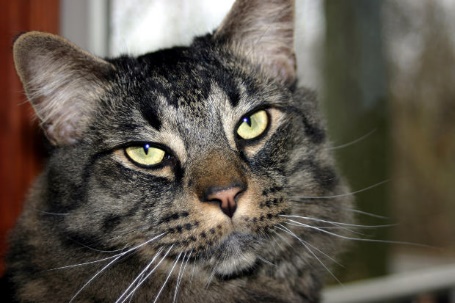 2/7
Cat Fish???
Types of fishes
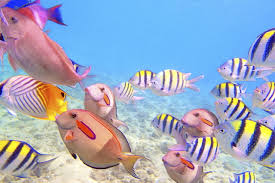 Lets Play a Game
CLICK ME
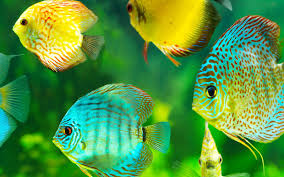 3/7